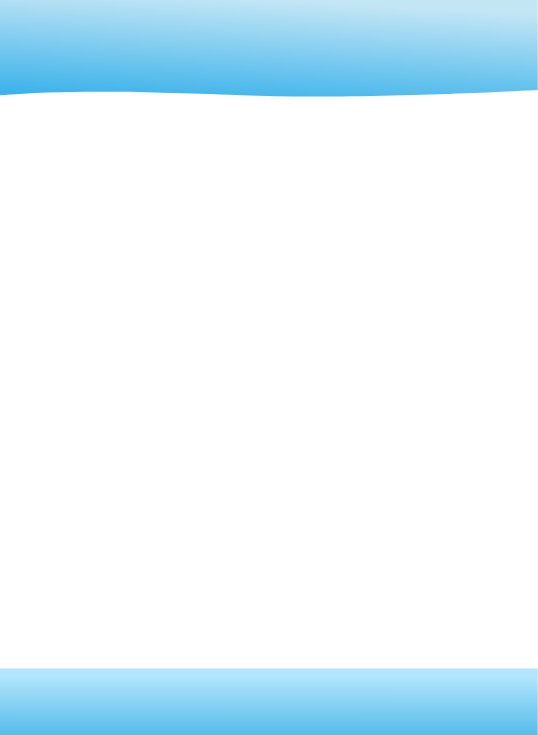 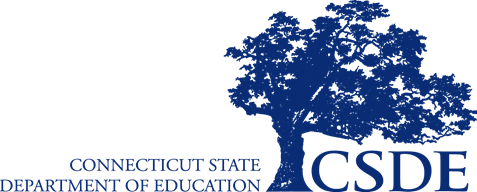 "Temos a missão de tornar as finanças pessoais, a alfabetização financeira, a preparação para a carreira - tudo isso - Acessível, Compreensível e Realizável"
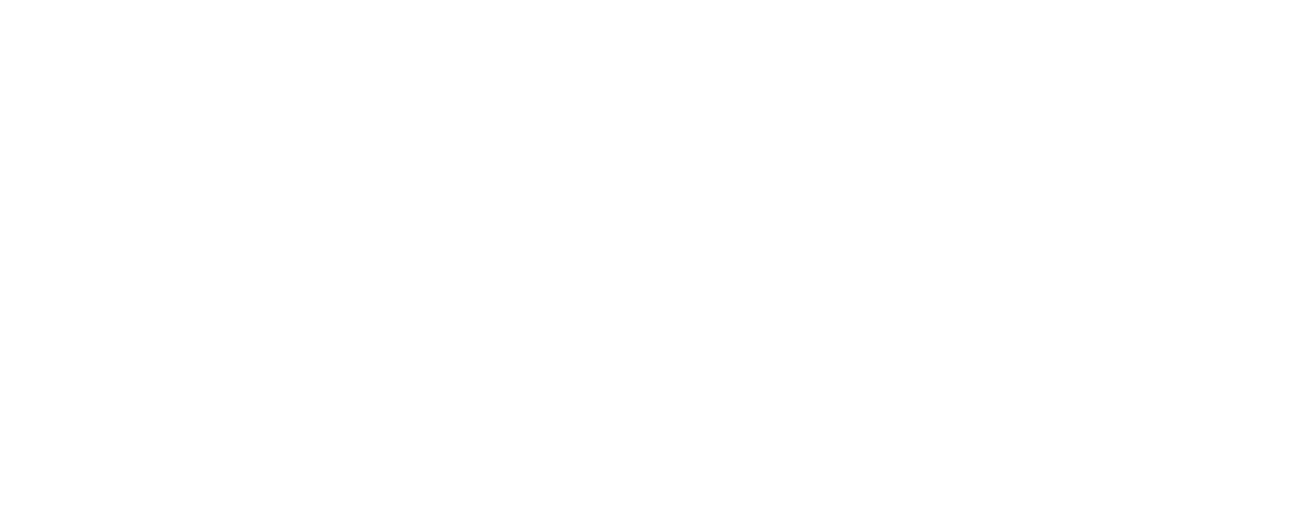 X
CSDE x FinTron Summer Enrichment Challenge (July 17 - August 31)
Prêmios Inclui:
É verão de 2023 - você está no conforto de sua casa (ou talvez em um programa de enriquecimento de verão) e acabou de ser convidado a participar do maior CSDE X FinTron Summer Enrichment Challenge - um jogo de mercado de ações simulado interativo e totalmente equipado , onde você receberá $ 100.000 em dinheiro simulado para investi﻿r em mais de 2,000 "ações" e "ETFs". Você, sim você, pode competir contra escolas rivais e participar de um emocionante desafio de verão. O indivíduo ou equipe que obtiver o maior ganho de investimento até o final do verão receberá o prestigiado grande prêmio de bolsa de estudos!
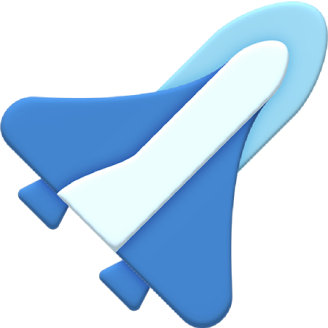 1º Lugar - $500 Cash Prize 
2º Lugar  - $50 Amazon Gift Card 
3º Lugar - $25 Amazon Gift Card 
Oportunidade de Estágio na FinTron
Oportunidade de sombra na FinTron
Oportunidade de entrevista simulada
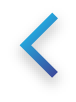 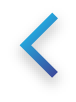 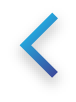 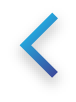 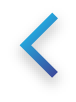 Benefícios do Programa:
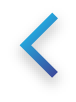 Experimental - investimento simulado, ferramentas de orçamento interativas, recursos de pesquisa e um criador de currículo personalizado - impulsionam a retenção de conteúdo doméstico por meio de recursos de incentivo.
Qualificado de inscrição dupla - Exponha cursos credenciados e ofereça aos alunos a oportunidade de obter créditos tangíveis para suas futuras jornadas acadêmicas.
Ênfase na relevância - Com mais de 1,000 módulos envolventes atualizados mensalmente, fornecemos o melhor conteúdo da categoria em partes pequenas, facilitando muito o envolvimento do aluno.
Campos de estudo conectados - Estimule o pensamento crítico, a criatividade e a solução de problemas quebrando barreiras tradicionais e abrindo portas para métodos de aprendizado holísticos.
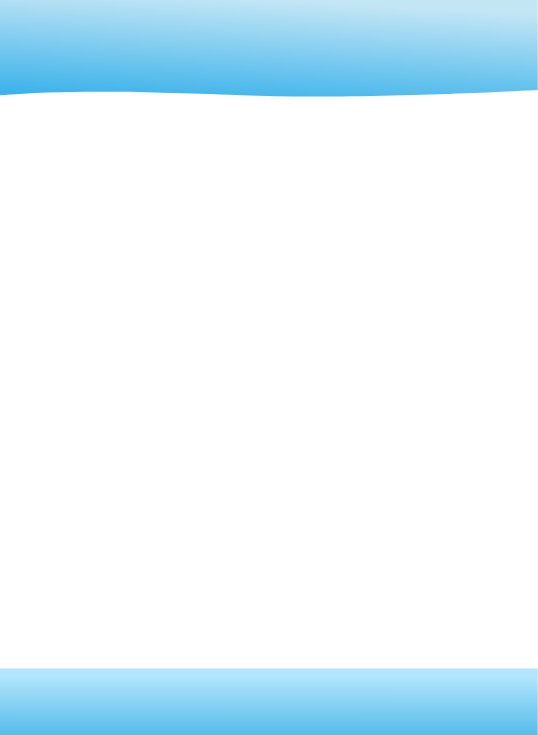 O Registro
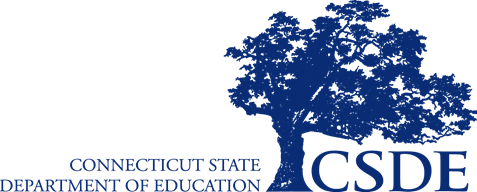 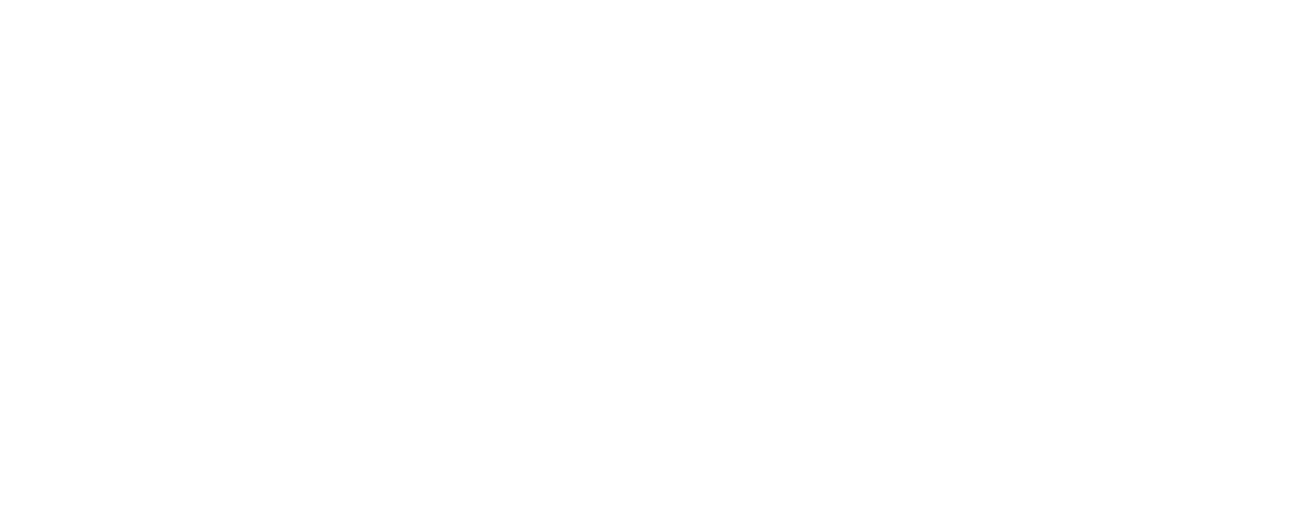 X
Para se inscrever no FinTronU, navegue até https://www.fintronu.com/public/home

Prossiga para clicar na guia 'Sign Up' no canto superior direito da tela

Se você é aluno, escolha ‘Cadastre-se - Aluno’ | Se você for um administrador, escolha 'Cadastre-se - Professor'

Em seguida, enviaremos a você um e-mail de verificação. Para entrar em sua conta, você precisará verificar seu e-mail.

Existem casos (devido a certos navegadores da web ou domínios de e-mail) que encaminham nossos e-mails para spam.
Verifique sua pasta de spam. Além disso, verificar a guia 'Todas as caixas de entrada' ou 'Todas as correspondências' é muito útil.
Nota: Pode levar alguns minutos para que nossos e-mails cheguem à sua caixa de entrada.
Se você estiver usando um e-mail fictício, envie-nos um alerta para support@fintron.co para que possamos aprová-lo.
Após verificar seu e-mail, você poderá fazer login em sua conta!
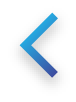 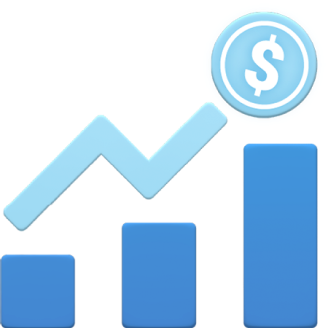 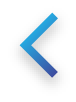 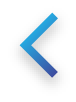 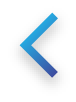 Veja o vídeo no link abaixo para obter instruções adicionais:
O Registro: https://drive.google.com/file/d/1a3EeX_PlQB2ypjtyu5Y7jFNGYnpCO7p7/view?usp=sharing
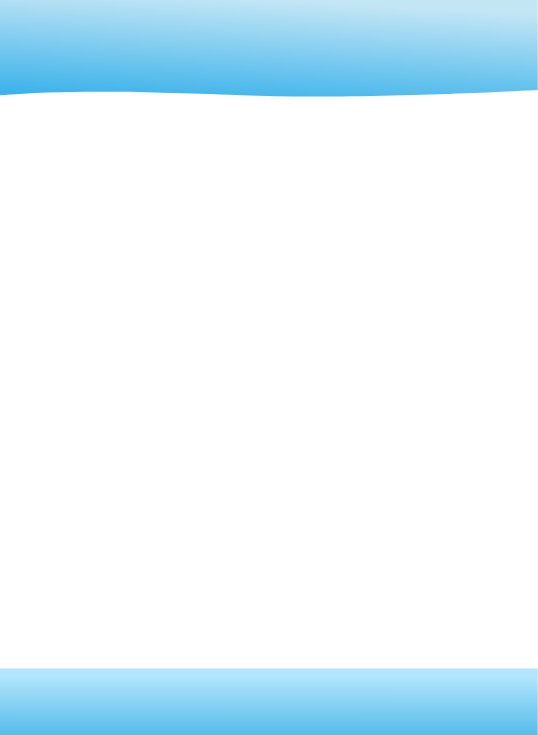 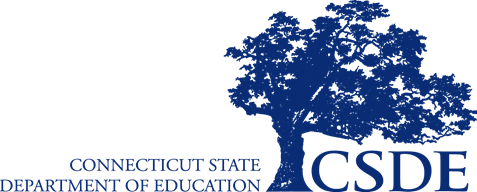 Entrando no Desafio
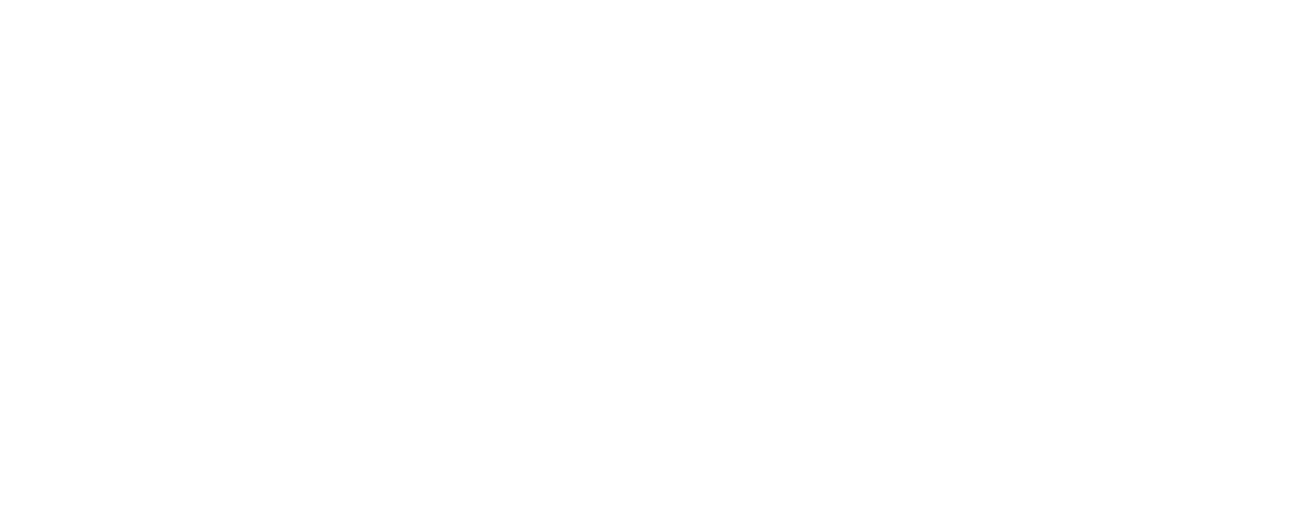 X
Depois de fazer login em sua conta, navegue até a guia "Jogos" localizada no canto superior direito da tela
No menu suspenso, escolha "Participar do Concurso"
A partir daqui, você será solicitado a inserir o nome do concurso e a senha
CSDE x FinTron Summer Enrichment Challenge

Criamos o Summer Enrichment Challenge. Explore ferramentas poderosas com as quais você estará equipado, refine suas estratégias de investimento e tome decisões informadas. Lembre-se, uma pesquisa completa é a chave para o seu sucesso neste Desafio:
N﻿ome do Concurso: CSDE X FINTRON
Senha do Concurso: csdeisthebest
Nota: **Nosso sistema é muito sensível ao espaço e ao tamanho. Insira as credenciais do Concurso exatamente como elas são apresentadas**
Clique em 'Join' e está tudo pronto!
Para acessar a página do concurso na próxima vez que fizer login, clique na guia 'Jogos' e escolha 'Meus concursos públicos'
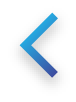 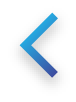 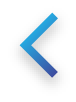 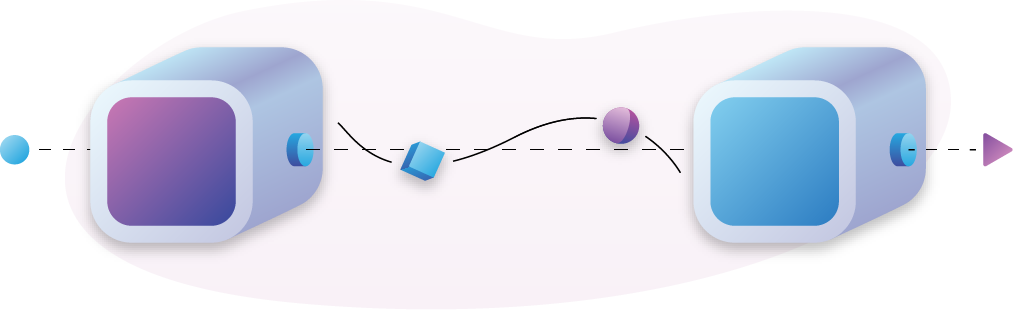 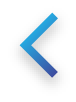 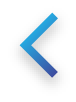 Joining A Contest: 
https://drive.google.com/file/d/1sNR4lBLTnS16TCIvliMgyQ3-Mgxr4JhK/view?usp=share_link
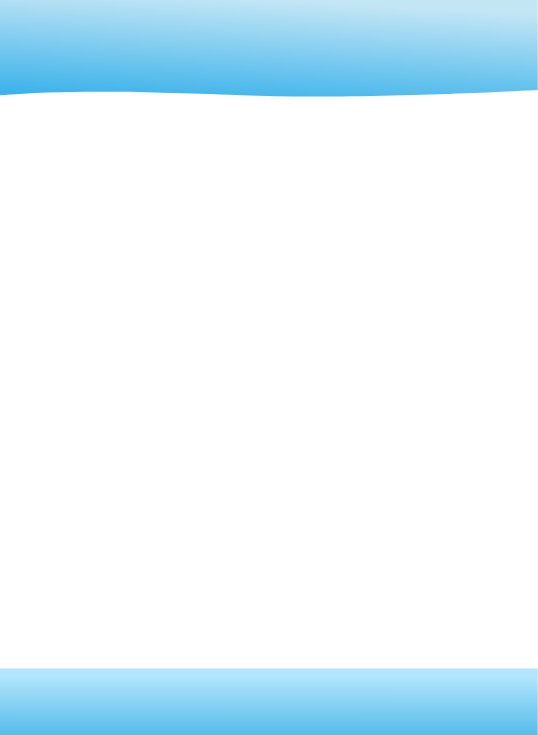 Fazendo Pedidos de Compra
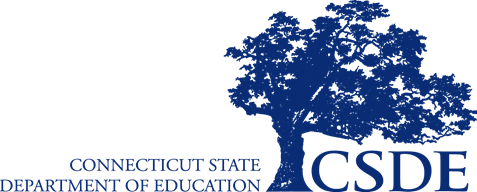 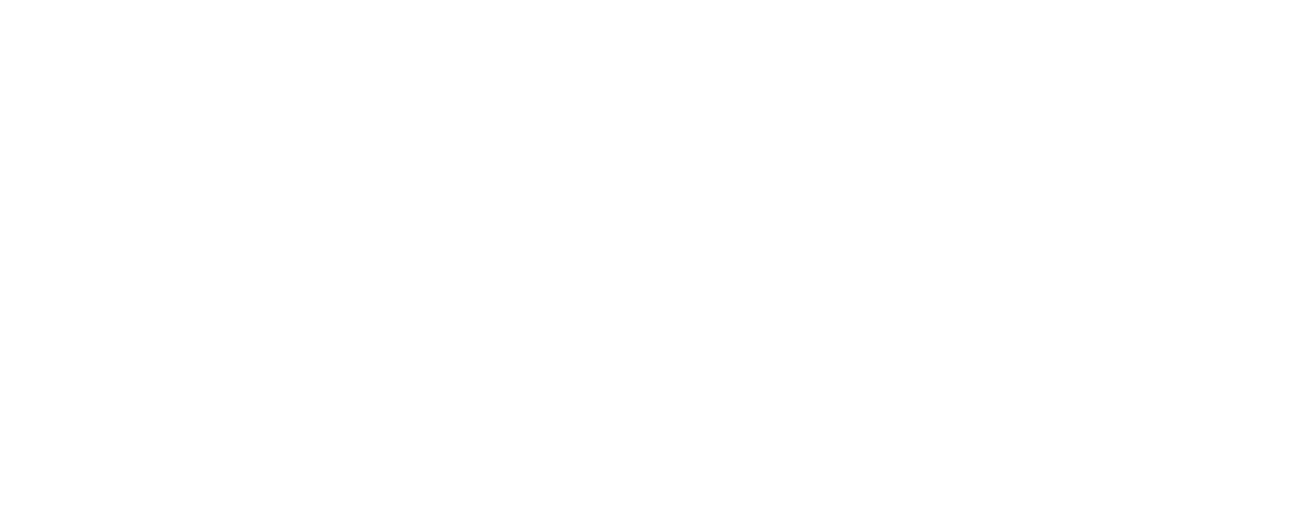 X
Depois de fazer login na sua conta, clique na guia 'Jogos'.
No menu suspenso, escolha 'My Public Contests' e navegue até o Desafio CSDE x FinTron
No seu Concurso, clique em 'Fazer um pedido' (Place an Order)
Você será direcionado para a página 'Pesquisar ações' - com mais de 2,000 títulos fracionários e mais de 100 ETFs para escolher 
Clique em "Comprar" na ação de sua escolha na página Pesquisar Ações. 
Insira o valor em dólares que deseja comprar e clique em "Comprar"
Todo mundo começa com $ 100,000.00 em dinheiro simulado para investir!

Nota: Você terá 2 opções diferentes de ordem de compra - Ordens de Compra de Mercado e Ordens de Limite

Veja o vídeo no link abaixo para obter instruções adicionais:
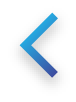 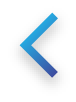 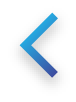 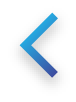 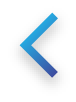 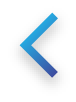 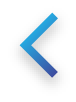 Placing Buy Order: https://drive.google.com/file/d/1WrqvLq8-DJttsMvKvDUA5zSiwWxeZf1d/view?usp=share_link
Placing Limit Order: https://drive.google.com/file/d/1yaA6XhgOPc6erkes0H1d1ZwGwTZZuuif/view?usp=share_link
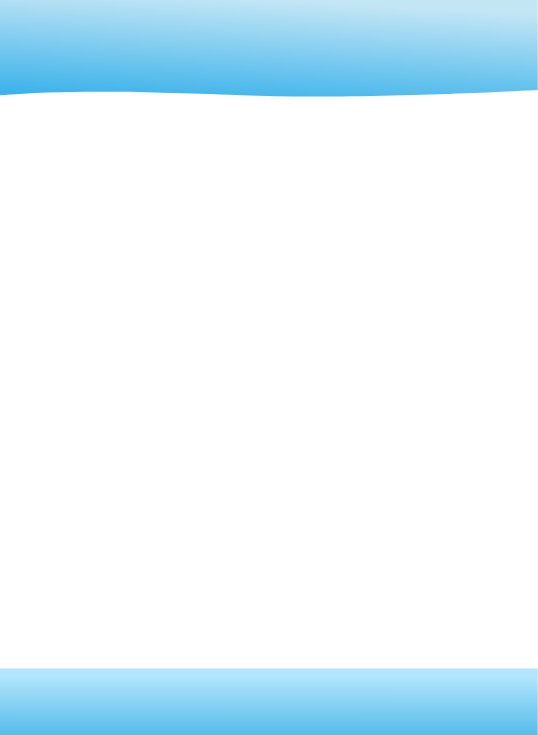 Fazendo Pedidos de Venda
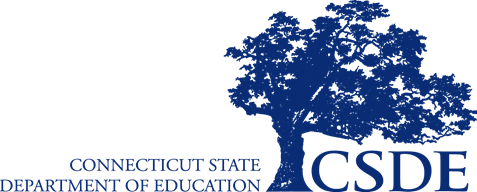 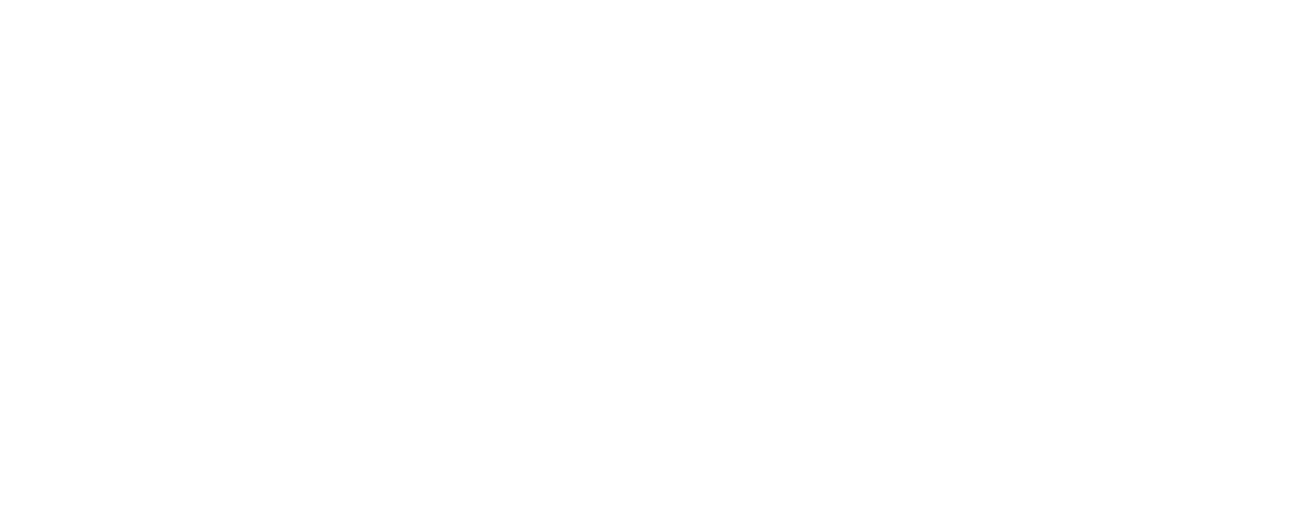 X
Depois de fazer login na sua conta, clique na guia 'Jogos'. 
No menu suspenso, escolha 'My Public Contests' 
No seu Concurso, clique em 'Meu Portfólio'
Você será direcionado para a página "Portfólio"
Clique em 'Vender' ao lado de qualquer título em sua carteira que você gostaria de vender
Digite o valor em dólares que você gostaria de vender e clique em 'Vender'

Nota: Você terá 2 opções de ordem diferentes - Ordens de Venda de Mercado e Ordens de Stop Loss

Veja o vídeo no link abaixo para obter instruções adicionais:
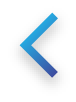 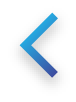 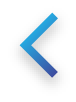 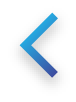 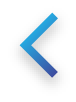 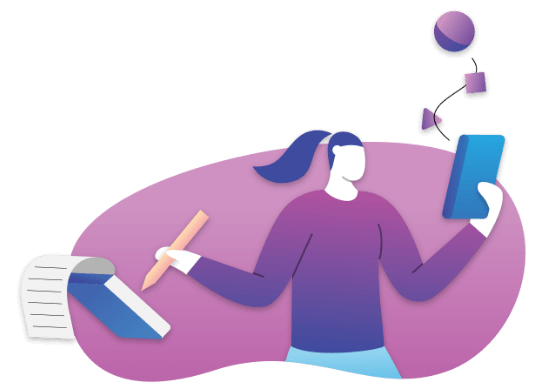 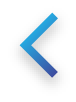 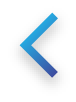 Placing a Market Sell Order: https://drive.google.com/file/d/1rDuyC3WgBzeuPyE7ZKlCF6SqrMJui75y/view?usp=share_link
Placing a Stop Loss Order: https://drive.google.com/file/d/1_kSWWv6pCGutaoPpO7mahoDbQl_NObLt/view?usp=sharing
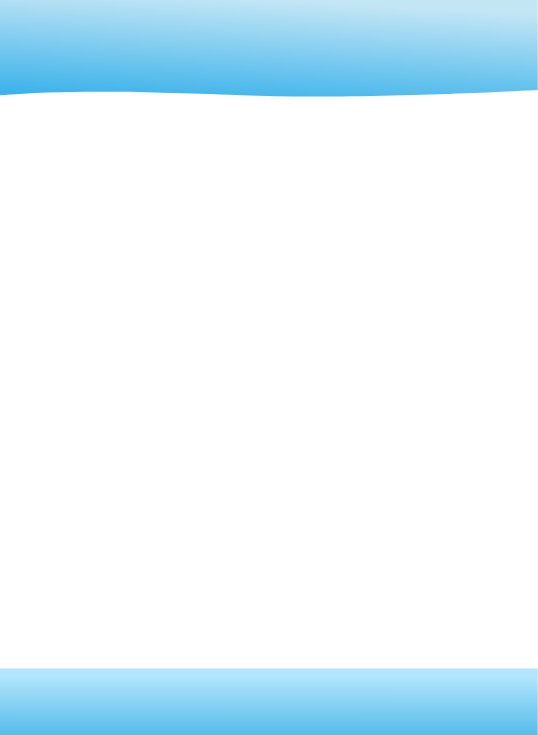 Stock Jeopardy (Prêmios Suplementares)
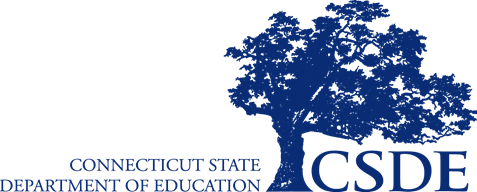 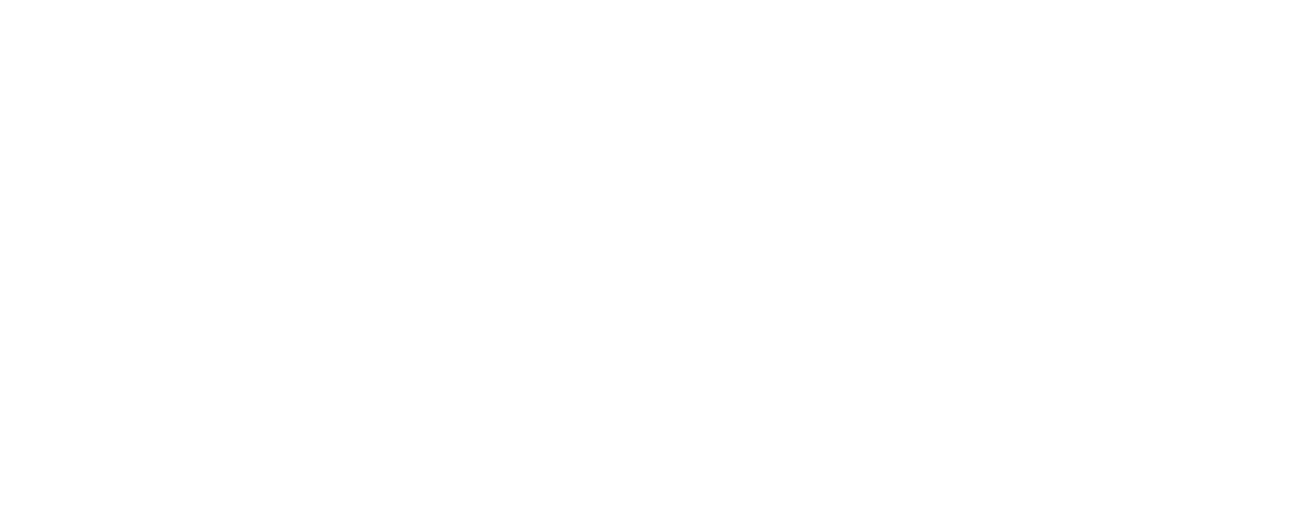 X
No momento, nenhum detalhe pode ser fornecido. Que vença o melhor jogador.
 



https://drive.google.com/file/d/1_kSWWv6pCGutaoPpO7mahoDbQl_NObLt/view?usp=sharing
S&P 500
Terminologia de Negociação
ETFs
Estratégias de Investimentos
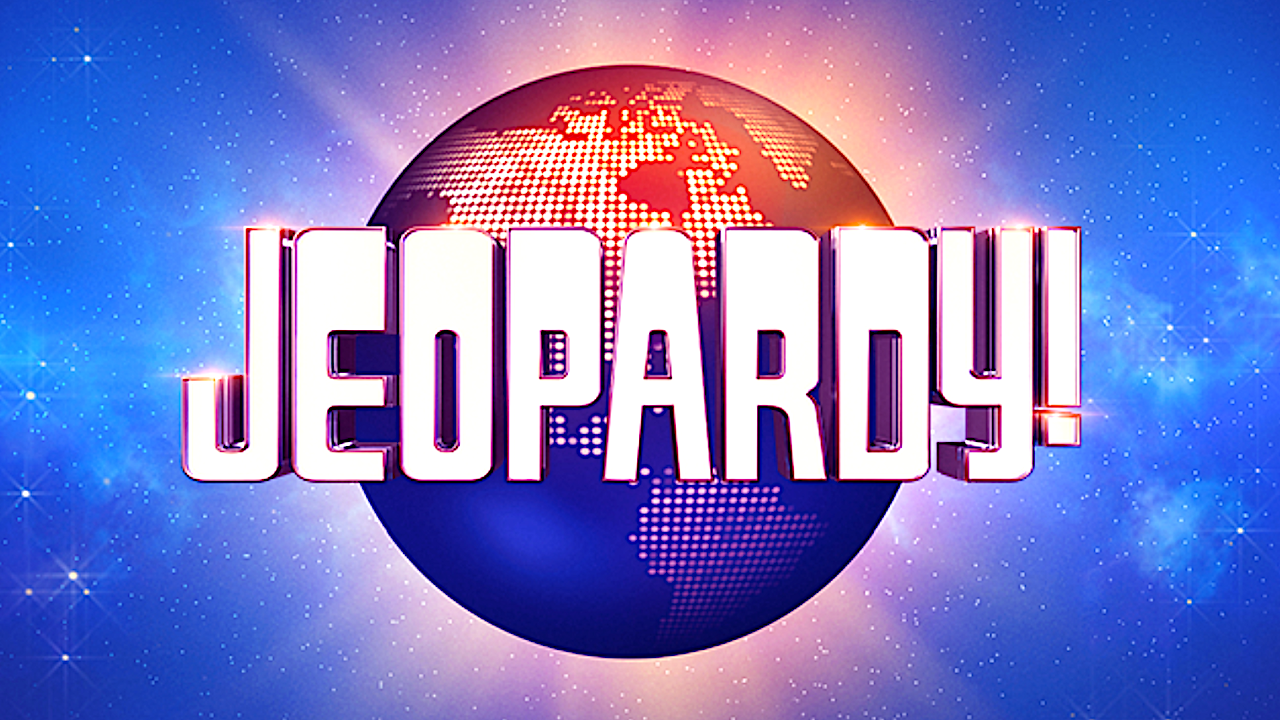 Vinculo
Prontidão de Carreira
FINRA
W-2s
Bear Markets
Ações
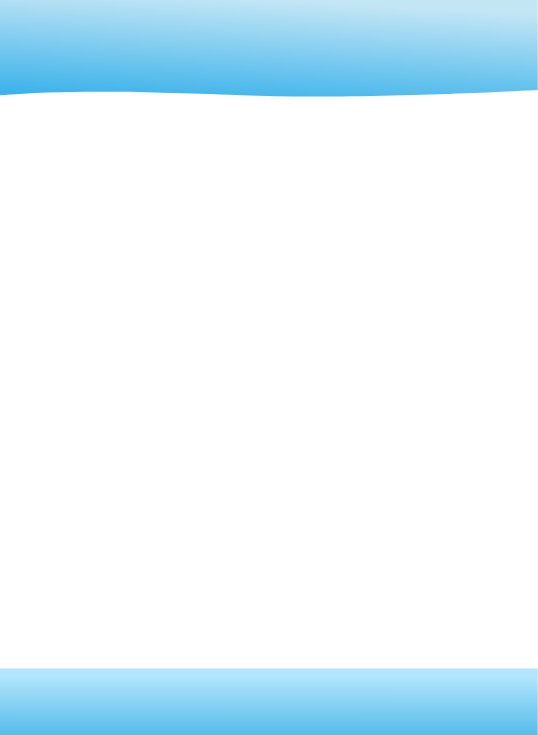 Participar Do Desafio Trimestral
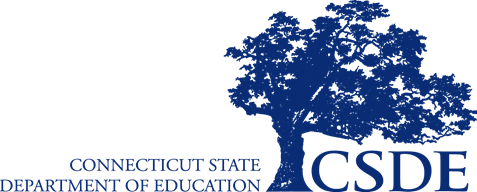 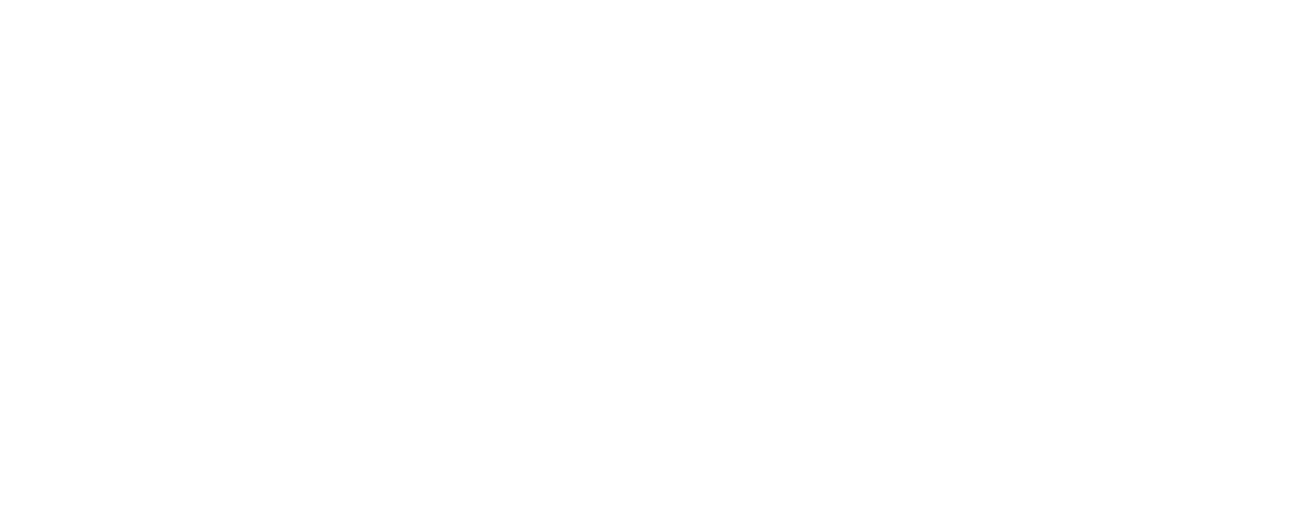 X
Como um bônus adicional, o FinTronU realiza um Desafio Trimestral nacional, no qual jogadores de todo o país podem competir por um prêmio em dinheiro de $1,000. Cada Desafio Trimestral termina no último dia de cada trimestre financeiro. Os alunos podem entrar e jogar por vontade própria. As instruções sobre como participar do Desafio Trimestral são fornecidas abaixo!
Depois de fazer login na sua conta, navegue até a tela inicial (se ainda não estiver lá)
A partir daqui, você verá um botão 'Join the Contest', logo abaixo do título principal na página inicial
Clique em ‘Participe do Concurso’
Depois de clicar em 'Join the Contest', você será levado a outra página, que exigirá que você clique em 'Join'
Depois de clicar em 'Join', você será inscrito no Concurso Trimestral!
Nota: Você começará com $ 100,000.00 novos em dinheiro simulado para investir!

Aproveite o concurso e boa sorte! Que vença o melhor investidor!

Veja o vídeo no link abaixo para obter instruções adicionais:
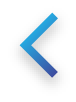 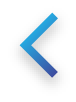 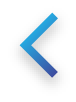 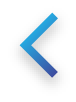 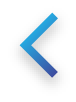 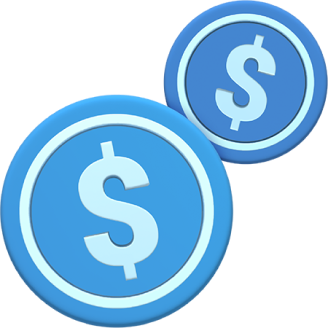 Participar do Desafio FinTronU:
Link: https://drive.google.com/file/d/1u5oHbrzdTrV38OCRdkyRY5zeGTmy7XIR/view?usp=share_link
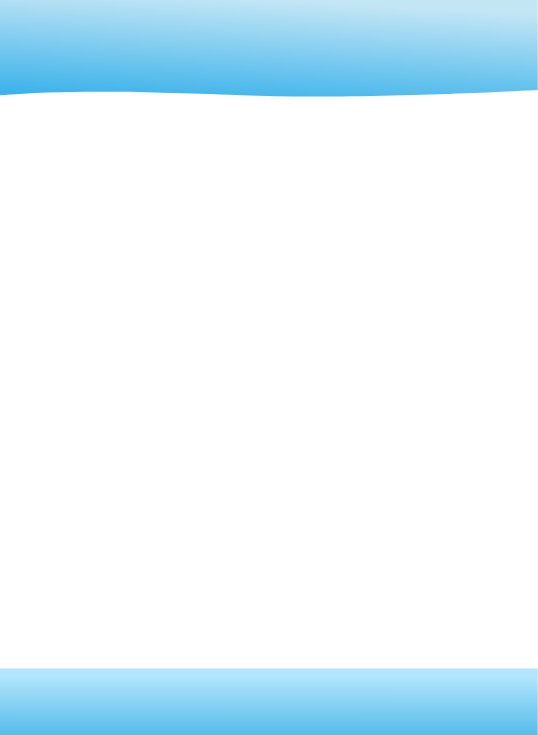 Esqueceu Sua Senha?
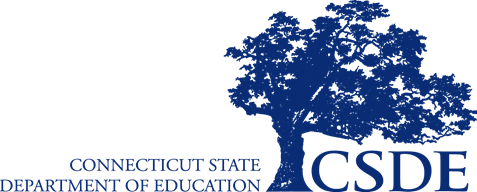 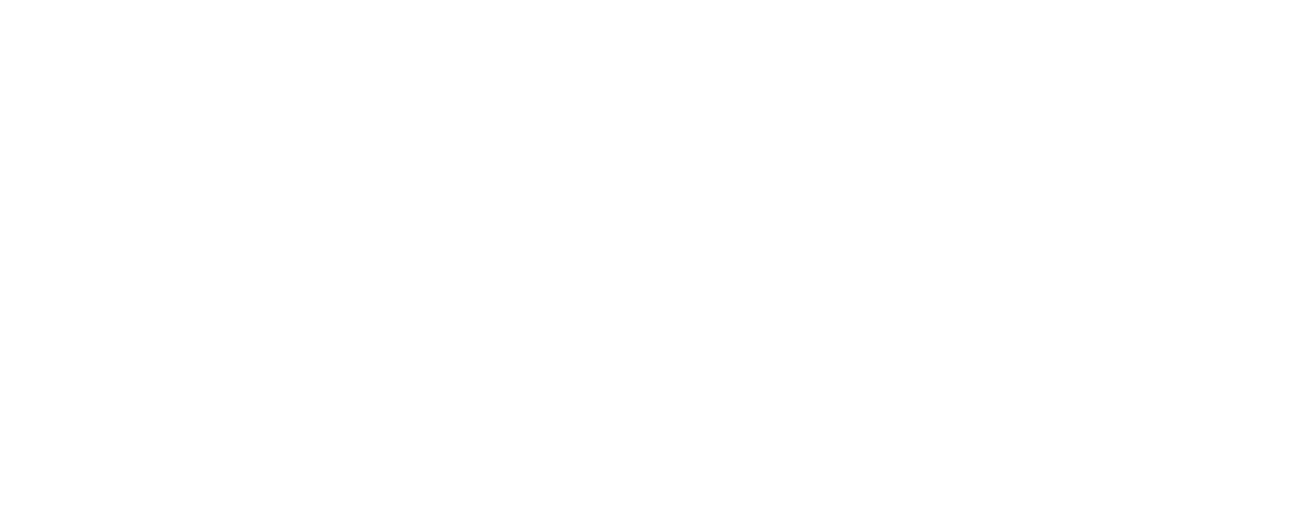 X
Para passar por “Esqueceu a senha”, navegue até: https://www.fintronu.com/public/login
Prossiga para clicar em 'Esqueci a senha' abaixo do botão de login
Insira o endereço de e-mail que você usou para se inscrever no FinTronU
Enviaremos a você um e-mail de redefinição de senha (verifique sua caixa de entrada). Existem casos (devido a certos navegadores da web ou domínios de e-mail) que encaminham nossos e-mails para spam.
Por favor, verifique sua pasta de spam/lixeira ou caixa de Promoções. Além disso, verificar a guia "Todas as caixas de entrada" ou "Todos os e-mails" é muito útil. 
Nota: Pode levar alguns minutos para que nossos e-mails cheguem à sua caixa de entrada.  
Depois de clicar no hiperlink 'Redefinir senha' no e-mail, você será redirecionado para inserir uma nova senha e confirmá-la.

Depois de concluído, você estará pronto para ir! Digite seu nome de usuário e nova senha para entrar! 


Veja o vídeo no link abaixo para obter instruções adicionais:
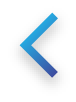 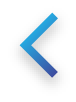 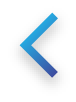 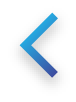 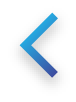 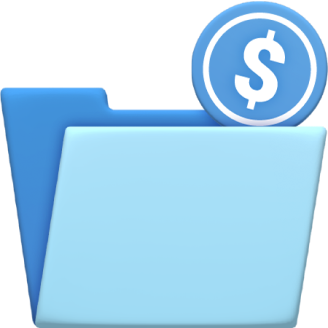 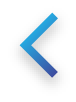 Forgot Password: https://drive.google.com/file/d/152TfvKrN4ssD-cwpFaxm432qYwuQiEjZ/view?usp=share_link